РЕКОМЕНДАЦИИ НАДЗОРНОГО КОМИТЕТА СКК ПО ИТОГАМ 2019 Г.
Сауранбаева Мира , член надзорного комитета СКК
Глобальный фонд по борьбе со СПИД, туберкулезом и малярией (ГФСТМ)
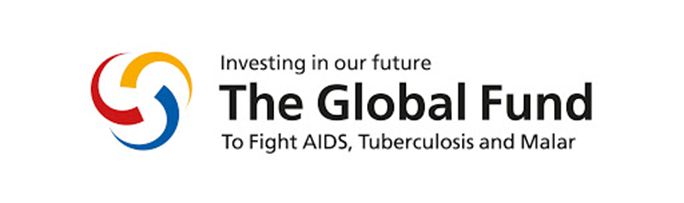 Это государственно-частное партнерство и международное финансирующее учреждение, задача которого заключается в привлечении и распределении дополнительных ресурсов для профилактики и борьбы с ВИЧ-инфекцией и СПИДом, туберкулезом и малярией.
СКК – страновой координационный комитет  по работе с международными организациями по вопросам ВИЧ-инфекции и туберкулеза (Распоряжение Премьер - министра РК от 11.04.2017 г.) создан в целях обеспечения взаимодействия заинтересованных государственных органов, неправительственных и общественных организаций и координации работы с международными организациями по вопросам ВИЧ-инфекции и туберкулеза. СКК является консультативно-совещательным органом при Правительстве РК по вопросам ВИЧ-инфекции и туберкулеза.
Обеспечение надзора является основной обязанностью СКК
Комитет по надзору СКК
Состав надзорного комитета:
 Голиусов А. Т. - эксперт по управлению и закупкам;
 Аманжолов Н. Х. - ключевое лицо, живущее с заболеванием; 
 Катренова А.Н. - с опытом работы по профилактике заболеваний (не член СКК); 
 Сауранбаева М. М. - эксперт по заболеваниям;
 Демеуова Р. – Координатор Секретариата СКК (без права голоса, согласно техническому заданию).
План работы СКК по выполнению надзорной функции был утвержден 18 января 2019 года  (Протокол заседания СКК от 18.01.2019 г., решение 1,4 ).
Надзорные визиты СКК 20 г.
1. Атырауская область
2. Кызылординская область
3. Алматинская область
4. г.Алматы
Рекомендации по итогам визита
Атырауская область
ОПТД и ОУЗ
1. Подготовить проект заявки и техническую спецификацию для получения государственного социального заказа по поддержке противотуберкулезной программы и готовый проект представить в областное управление здравоохранения. 
2. Направить запрос в ОУЗ по рассмотрению вопроса приобретения планшетов с поддержкой мобильной связи с интернетом для ВКЛ в ПМСП, замены автотранспорта для проведения визитов по МиО в районы Атырауской области с учетом погодных условий.
3. С учетом эпидемиологической ситуации по туберкулезу, МЛУ и ШЛУ ТБ в Атырауской области следует инициировать запрос и рассмотреть вопрос увеличения финансирования, для усиления следующих компонентов противотуберкулезной программы: 1) ВКЛ через ПМСП; 2) компонента МиО с предоставлением автотранспорта в отдаленные районы области; 3) обучению сотрудников ПМСП; 4) активизировать работу с НПО, чтобы начать работу по профилактике туберкулеза среди ключевых групп населения ; 5) следует увеличить финансирование для приобретения реагентов для лабораторного оборудования BIONEER.
Рекомендация ГРП ГФ  ННЦФ по компоненту туберкулез
Рассмотреть вопрос организации обучения лабораторных специалистов для усовершенствования знаний по диагностике с использованием оборудования BIONEER. Принимая во внимание эпидемиологическую ситуацию по ТБ, следует рассмотреть возможность приобретения лабораторных реагентов для BIONEER, с целью обеспечения своевременной диагностики МЛУ ШЛУ. 
Видеоконтролируемое лечение (ВКЛ): рассмотреть вопрос приобретения планшетов с поддержкой мобильной связи с интернетом для ВКЛ в ПМСП.
Кызылординская область
ОУЗ и ОПТД
1. Вентиляционная система в лаборатории не работает с 2013 года. На момент визита получили технический паспорт лабораторного корпуса ОПТД и планируют запросить финансирование из ОУЗ для ремонта вентиляционной системы лаборатории. Главному врачу ОПТД следует ускорить вопрос по восстановлению функции вентиляционной системы лабораторного корпуса ОПТД. 
2. Обеспечить доведение затрат на социальную поддержку больных ТБ на амбулаторном лечении до 4% от общего бюджета финансирования на туберкулез, согласно Дорожной карте по реализации Комплексного плана по борьбе с ТБ на 2014-2020 годы. 
3. Следует отслеживать все рекомендации, предоставленные в ходе предыдущего МиО визита.
4. Подготовить проекты технических спецификаций для государственного социального заказа по профилактике туберкулеза с целью оказания технической помощи для новых НПО по ТБ в Кызылординской области и на проведение визитов по мониторингу и оценке программ.
ГРП ГФ  ННЦФ по компоненту Туберкулез
Следует использовать разработанные СПИД фондом Восток Запад методические рекомендации по Школе пациентов.
 Определить показатели по охвату обучением пациентов в рамках проекта ГФСТМ с указанием объема информации, необходимой для предоставления пациенту.
 Следует рассмотреть вопрос оказания технической и финансовой поддержки в ОПТД с целью восстановления вентиляционной системы лаборатории.
 Привлекать для обучения и реализации проектов новые НПО по ТБ в Кызылординской области
Алматинская область
ННЦФ
Пересмотреть условия договора и переоформить согласно действующему законодательству РК (Договор на возмещение расходов №2018-10/04 от 01 марта 2018г., и Договор на возмещение расходов №2019-10/05 от 03 января 2019г заключены в рамках Соглашения о гранте №KAZ-607-T-NCPT). 
ОПТД
Внимательно ознакомиться с условиями договоров и других документов, связанных с финансированием программ и лечением пациентов перед подписанием. 
НКЛ  на дому: по возможности расширять ВКЛ среди пациентов на амбулаторной фазе лечения.
Профилактика и борьба с ТБ в КУИС: после обсуждения ОПТД и ДУИС Алматинской области создать межведомственный план взаимодействия с ДУИС области для проведения организационно-методической помощи сотрудникам учреждений ДУИС
ОУЗ и ОПТД

Социальная помощь: обеспечить доведение затрат на социальную поддержку больных ТБ на амбулаторном лечении до 4% от общего бюджета финансирования на туберкулез. 

ОПТД

Усилить взаимодействие с НПО: 1) подписать долгосрочный меморандум о взаимопонимании; 2) составить межведомственный план работы; 3) определить механизм сотрудничества и на постоянной основе принимать участие в мероприятия партнеров по программам ВИЧ/СПИДа и туберкулеза.
ОПТД, ОЦСПИД и Талдыкорганский региональный общественный фонд содействия занятости населения «Ковчег» (ТРФСЗ)

Взаимодействие с НПО:
ОПТД подписал Межведомственный план по контролю над туберкулезом среди ключевых групп населения и трудовых мигрантов по Алматинской области о сотрудничестве с ОФ ТРФСЗ «Ковчег», Областными Акиматом, УЗ, Департаментом полиции, Управлением миграционной службы, Палатой предпринимателей, Центром занятости населения и ОЦСПИД. В плане следует инициировать исправление следующих пунктов плана:
пункт 7.2 добавить информацию для кого будет ДУИС предоставлять списки осужденных больных ТБ (информация конфиденциальная и следует конкретизировать - о каких списках идет речь, кому предоставляется и для чего); 
пункт 8.3 ОЦСПИД и ОФ «ТРФСЗ» не могут оказывать помощь в лечении ТБ пациентов, следует подробно описать о каком виде помощи идет речь; 
пункты 9.5 и 9.6 должны быть выполнены только с участием специалистов ОПТД, ОНД и ОЦСПИД, так как вопросы подготовки сотрудников партнерских организаций могут быть реализованы надлежащим образом, лишь с участием представителей соответствующих профильных организаций.
Project HOPE
Рассмотреть вопрос открытия/приближения пунктов закупа продуктов питания к местам дислокации мигрантов, подлежащих получению продуктовых наборов, чтобы избежать излишних расходов и времени для доставки в Алматинский регион. 

Ускорить вопрос подписания межстранового соглашения и представить итоги проекта на очередном заседании СКК. По завершению проекта пакет документов, разработанный по работе с НПО передать в ННЦФ. 

ГРП ГФ по компоненту Туберкулез 
Ознакомить project HOPE с планом по закрытию гранта и изменениями, связанными со сроками предоставления отчетов суб и суб-субполучателей гранта Глобального фонда
Г. Алматы
ГПТД г. Алматы
Подготовить проект заявки и техническую спецификацию для получения государственного социального заказа по поддержке противотуберкулезной программы и готовый проект представить в УЗ
следует активизировать работу по межведомственному сотрудничеству, в частности с НПО в г. Алматы путем расширения сети НПО и оказания содействия в решении вопроса по выделению финансирования в рамках  государственного социального заказа и других международных грантов для НПО по туберкулезу. 

ННЦФ

Оказать содействие в решении проблемных вопросов и ведение постоянного мониторинга по увеличению охвата ключевых групп населения противотуберкулезыми программами. В рамках подготовки новой заявки рассмотреть возможность повышения потенциала НПО, путем обучения и обмена передовым опытом.
Рекомендация СКК и ГРПГФ ТБ
Подготовить официальное письмо в Координационный совет Акимата г. Алматы с рекомендацией включить в состав совета представителей НПО, которые будут продвигать включение тем по ТБ при формировании лотов государственного социального заказа.
Спасибо за внимание!